さば
＜主な栄養素＞ 
まさば　　　　　　　　栄養評価　　　　　　　　　　100ｇ中含有量
ビタミンＢ１ ★　　　　　　　　　　　　　　　0.15ｍg
ビタミンＢ2  ★★　                    　　 0.28mg
ナイアシン  ★★★★★★★★★   　 10.4mg
ビタミンⅮ ★★★★★★★★★★    11.0ug
＜主な効用＞
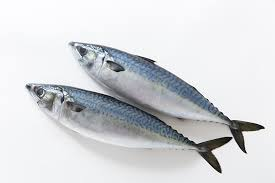 ・高血圧
・動脈硬化
・脳卒中
・肩こり、頭痛
・口内炎、口角炎
・視力低下
●保存法
●選ぶコツ
みそ漬けにして冷蔵するか
みそ煮にして煮汁ごと冷凍
腹の部分に金色の筋状の
模様が出ていれば新鮮
さばの脂自体が薬効成分です。脂は不飽和脂肪酸のEPA、DHAを含みます。EPAは血液をサラサラにして動脈硬化や心筋梗塞を防ぎ、DHAは脳細胞と網膜に有効に働くほか、コレステロールや中性脂肪を減らしてくれます。
ただ、いずれも酸化しやすく、酸化すると過酸化脂質となり、がんや、老化の原因になるので注意が必要です。
この酸化を防ぐのは抗酸化作用のあるβ‐カロテンやビタミンEです。さばにはビタミンは含まれていますが、できるだけ
新鮮なうちにとるようにしましょう。
また糖質や脂質の代謝を促進するビタミンB群、カルシウムの吸収を助けるビタミンＤも豊富です。
プラスしたい
生活習慣病・ストレス・骨粗鬆症によい
食材
さば
小松菜・人参・かぼちゃ・植物油・ごま（種実類）
豆腐・高野豆腐・ひじき・刻み昆布
＋
食べもの栄養辞典より